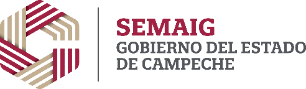 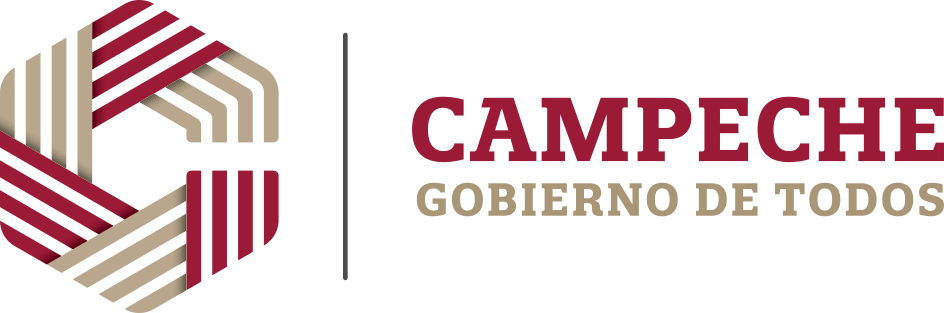 Sistema Estatal de Planeación Democrática
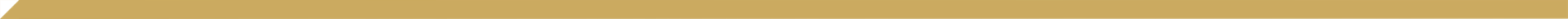